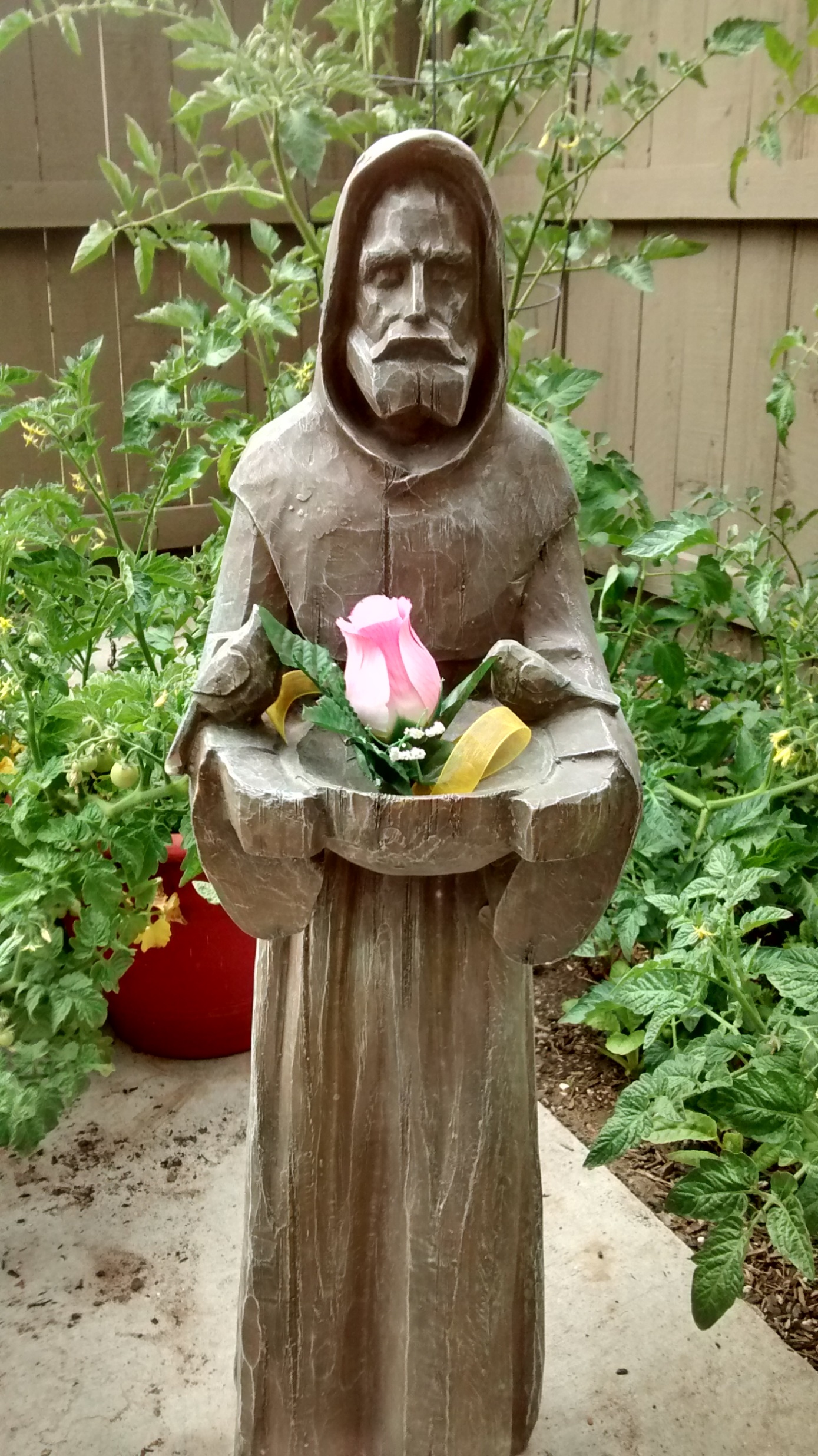 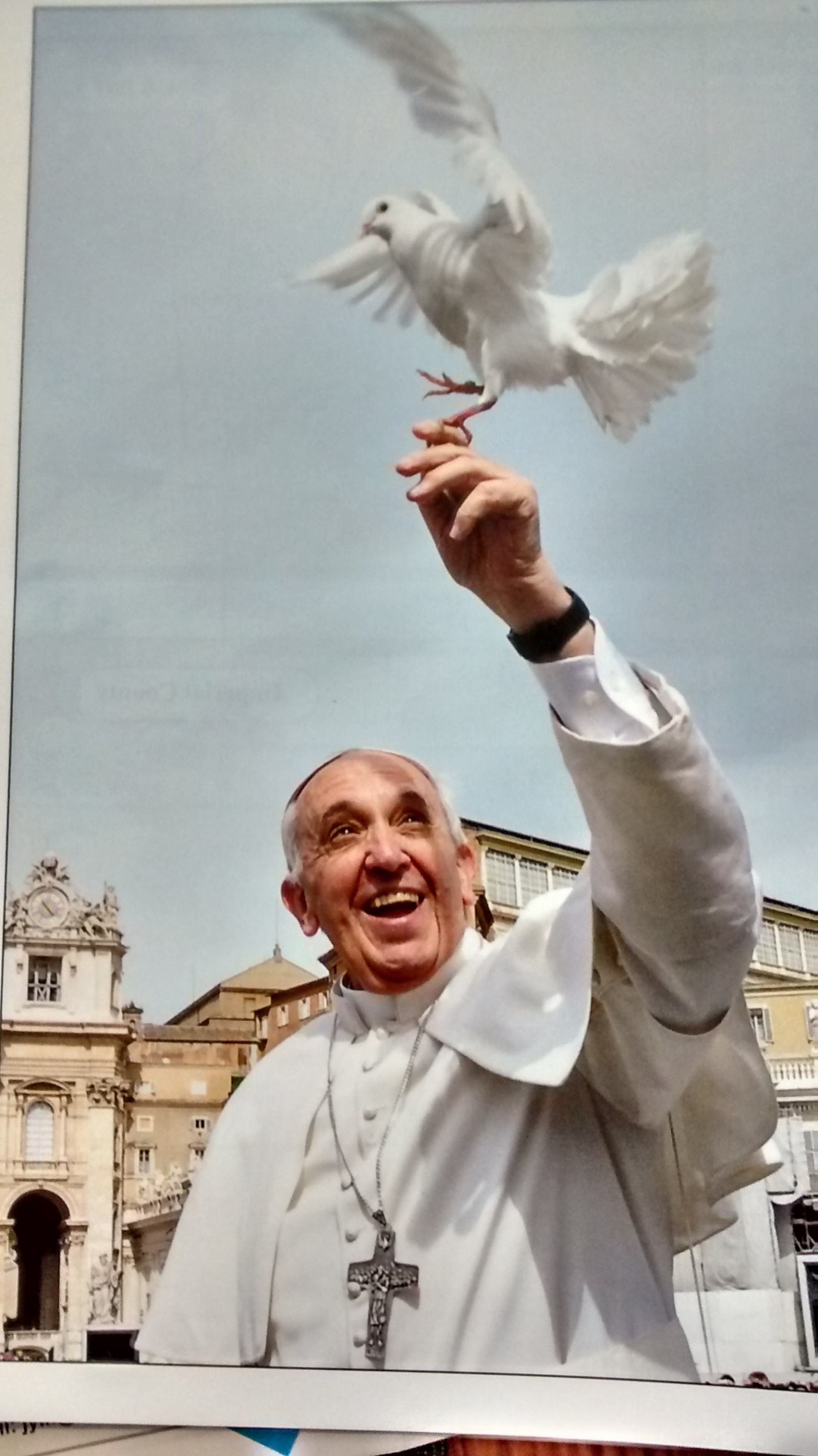 God created mankind in his image, male and female he created them.
God blessed them and said to them: multiply, fill the earth and subdue it.
Have dominion over the fishes of the seas, the birds of the air and all living things that crawl on the earth.  (Gen. 1, 28)
Y creó Dios al hombre a su imagen. Varón y mujer los creó. Los bendijo, diciendoles: multipliquense.
 Llenen la tierra y sométanla.
Ten autoridad sobre los peces del mar, sobre los aves del cielo, y sobre todos los seres vivientes que se mueve sobre la tierra.  (Gen. 1, 28)
The Lord God then took the man and settled him in the garden of Eden, to cultivate and CARE for it.   			(Gen. 2, 15)
Yavé Dios tomó al hombre y lo puso en el jardín del Eden para que lo cutivara y lo CUIDARA. 
               (Gen. 2, 15)
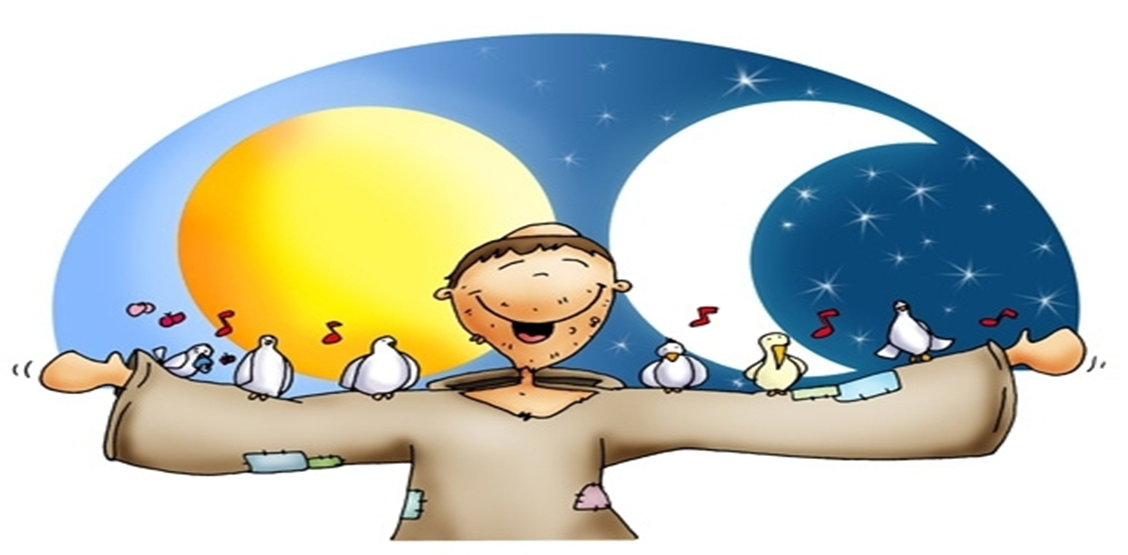 El Canticle of St. Francis
The inspiration for the title “Laudato Si”     of Pope Francis’s encyclical.
-MOST HIGH, all powerful, all good, Lord!
 All praise is yours, all glory, all honor, and all blessing.
-To you alone, most high, do they belong.
	No mortal lips are worthy to pronounce your name.
Toda alabanza sea tuo, mi Señor, por todo lo que has creado,
Y primero mi Hermano Sol, quien trae el día; y luz nos das por El.
Que hermoso es el, que rediante en su splendor! De ti, Altissimo, el lleva su imagen.
-All praise be yours, my Lord, through sister Moon and Stars:
	In the heavens you have made them, bright and precious and fair.
Toda alabanza sea tuya,mi Señor, por Hermano Viento y Aire, Y hermoso y tormental, todos los ánimos climáticos. Por lo cual aprecias todo lo que has hecho.
-All praise be yours, my Lord, through Sister Water,

 So useful, lowly, precious and pure.
Toda alabanza a ti, mi Señor, por Hermano Fuego,
   Por quien iluminas la noche, Que bello es el, Que alegre, Lleno de  poder y esfuerzo.
-All praise be yours, my Lord, through Sister Earth, our mother,
	Who feeds us in her sovereignty and produces
	Various fruits with colored flowers and herbs.
Toda alabanza sea tuya, mi Señor, por los que den perdón por amor a Ti; Por los que sufran enfermidad y persecución. 
Alegre los que sufran en paz, por ti, Altissimo, serán coronados.
-All praise by yours, my Lord, through Sister Death,
	From whose embrace no mortal can escape. Woe to those who die in mortal sin!
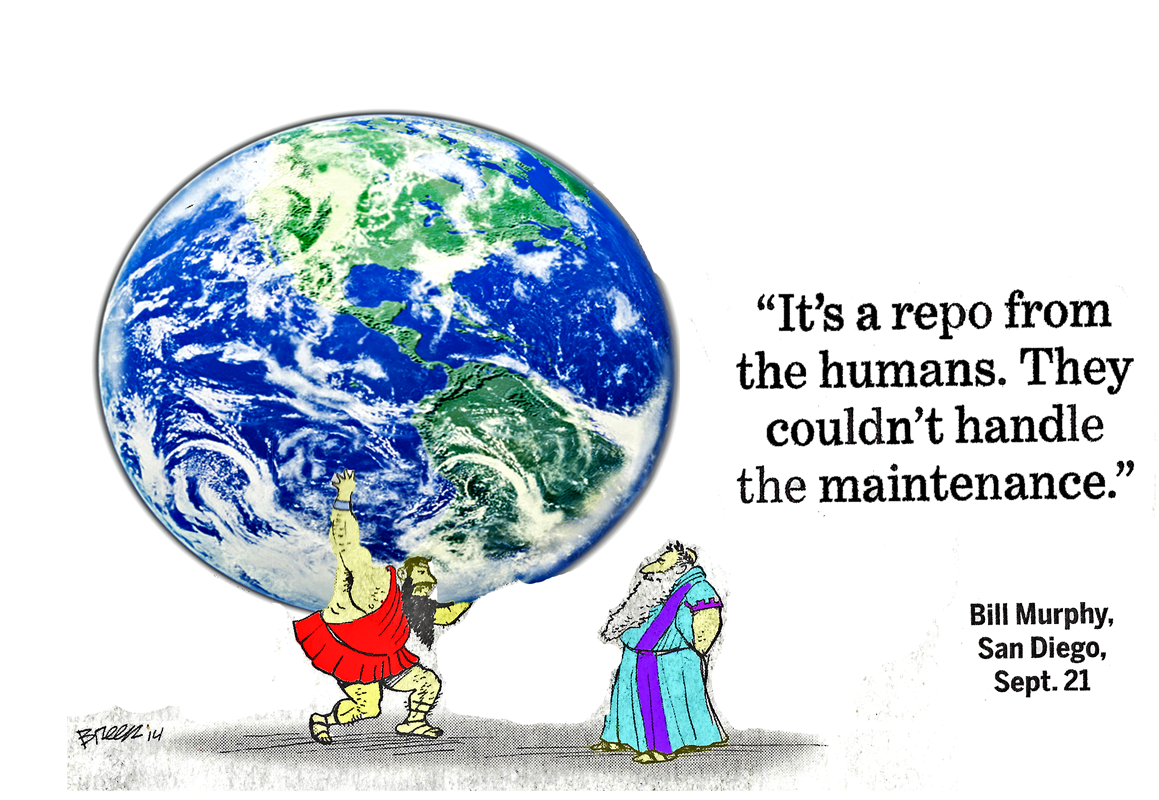 PRAYER: CARING FOR CALIFORNIA

OH GOD, YOU CALL US TO CARE FOR OUR COMMON HOME. 
CALIFORNIA IS WHERE WE LIVE, WE ASK FOR YOUR HELP TO BETTER CARE FOR THIS PLACE.
--------------------

O DIOS, NOS LLAMA A CUIDAR DE NUESTRA CASA COMUN. 
DALIFORNIA ES DONDE VIVIMOS, PEDIMOS TO AYUDA PARA PODER CUIDAR MEJOR DE ESTE LUGAR.
WE THANK YOU FOR THE INSPIRING BEAUTY AND ABUNDANT BOUNTY OF CALIFORNIA.
WHEN WE CONTEMPLATE THE WONDER, THE UNIVERSE IN ALL ITS GRANDEUR AND BEAUTY, WE MUST PRAISE THE WHOLE TRINITY.
----------------------------------

TE DAMOS GRACIAS POR INSPIRAR LA BELLEZA Y ABUNDANTE GENEROSIDAD DE CALIFORNIA. 
CUANDO CONTEMPLAMOS CON MARAVILLA EL UNIVERSO EN TODO SU ESPLANDOR Y BELLEZA, TENEMOS QUE ALABAR TODA LA TRINIDAD.
MAY THIS PRAYER DRAW US DEEPER INTO OUR ECOLOGICAL CONVERSION
MAY OUR COMMOPN ORIGIN IN YOU AND A DEEP SENSE OF INTEGRAL ECOLOGY MOVE US TO UNDERSTAND NEW EFFORTS TO FASHION A MORE INCLUSIVE SOCIETY AND PROTECTION OF OUR SISTER / MOTHER EARTH. 
-----------------------------
QUE ESTA ORCION LLEVANOS MAS PROFUNDAMENTE DENTRO DE NUESTRA CONVERSION ECOLOGICA.
QUE NUESTRA ORIGEN COMUN EN TI Y UN SENTIDO PROFUNDO DE ECOLOGIA INTEGRAL, MUEVENOS A COMPRENDER NUEVOS ESFUERZOS A FORMAR UNA SOCIEDAD MAS INCLUSIVA Y LA PROTECCION DE NUESTRA HERMANA / MADRE TIERRA.
WE ASK THIS IN THE NAME OF JESUS CHRIST, WHO LOVES US SO MUCH, AMEN!
                                           ----------------
ESTO LO PEDIMOS EN EL NOMBRE DE JESU CRISTO, QUIEN NOS AMA TANTO,  AMEN!
--------------------------------------------------------------------------------------------
(Prayer taken from the Pastoral Letter of the California Catholic Conference, on the 4th Anniversary of “LAUDATO SI”, June 24, 2019.)

(Oracion tomada de la Carta Pastoral de la Conferencia Episcopal de California en el 4th Aniversario de “LAUDATO SI” el 24 de Junio 2019.)
A PRAYER FOR OUR EARTH		 By Pope Francis in “Laudato Si”
All powerful God, you are present in the whole universe and in the smallest of our creatures. 
You embrace with your tenderness all that exists, pour out upon us the power of your love
   that we may PROTECT life and beauty. 
Fill us with peace, that we may live
   as brothers and sisters, harming no one.
Dios de los pobres,
   ayúdanos a rescatar a los abandonados y
   olvidados de esta tierra, 
   que tanto valen en tus ojos.
Sana nuestras vidas, 
  para que seamos protectors del mundo, 
  y no despredadores,
  para que sembremos hermosura
  y no contaminación y destrucción.
Touch the hearts of those who look only for gain
   at the expense of the poor and the earth.  
              
-  Teach us to discover the worth of each thing, 
    to be filled with awe and contemplation,
    to recognize that we are profoundly united               
    with every creature
    as we journey toward your infinite light.
Gracias porque estás con nosotros todos los días.

Aliéntanos, por favor, en nuestra lucha por la justicia, el amor y la paz.
PLAN of Follow-up
OBJECTIVE:
Study Climate Action Plans

Campaign for Community Choice Energy
PLAN  de Seguimiento
Estudiar los Planes de Acción Climáticos
      (Que existen en cada ciudad del condado.)

Abrir una Campaña en favor de Energía     
  Escogidos por la Comunidad  (CAPs)
STEPS of the Campaign
1- FIND Your City’s Plan on line.

     SHARE the  Plan with your Team
              for strong & weak points.
PASOS de la CAMPAÑA

1- ENCONTRAR (EN LINEA) el PLAN DE   
    ACCION CLIMATICO (de su ciudad).

     COMPARTIR el plan con su Equipo 
     viendo puntos fuertes y débiles.
2- DISCUSS 	the strong and weak
                        points with your Team.

      INVITE other interested persons
                    from your parish or 
                     neighboring parishes.
2- DISCUTIR los puntos Fuertes y débiles con 
                       su Equipo. 

     INVITAR otras personas interesadas sea 
     de su parroquia o de parroquias vecinas
      o del area alrededor.
3- Gather for a Phone or Letter 
       writing BANK
     - Craft a sample message that
        expresses your thoughts and
        includes your petition to your
        representative.
3- Júntanse un BANCO de personas para

     - preparer un mensaje modelo que   
       expresa sus pensamientos y que incluye
       su petición al representante de su
       distrito o al Concilio de su ciudad.
4- WRITE or PHONE your elected 
      representative.
    - CLUSTER with other parishes or 
       groups and ask to speak at a City
       Council meeting about their PLAN
       or COMMUNITY CHOICE ENERGY.
4- LLAMAR o ESCRIBIR al representante de
       su distrito o miembros del Concilio.

       JUNTARSE con otra parroquia o grupo
        y piden una cita para conversar sobre
        el PLAN de Acción Climático o sobre
        Energía Escogido por la Comunidad.
“WE ARE ONE 
FAMILY-
LIVING IN ONE 
COMMON HOME” 

“SOMOS UN SOLA
FAMILIA Y
VIVIMOS EN UNA
CASA COMUN”.